How to deal with different denominators
Explicit teaching
NSW Department of Education
Launch – Two truths and a lie
Addition and subtraction of fractions with different denominators
2
Launch – Two truths and a lie – visual 1
Addition and subtraction of fractions with different denominators
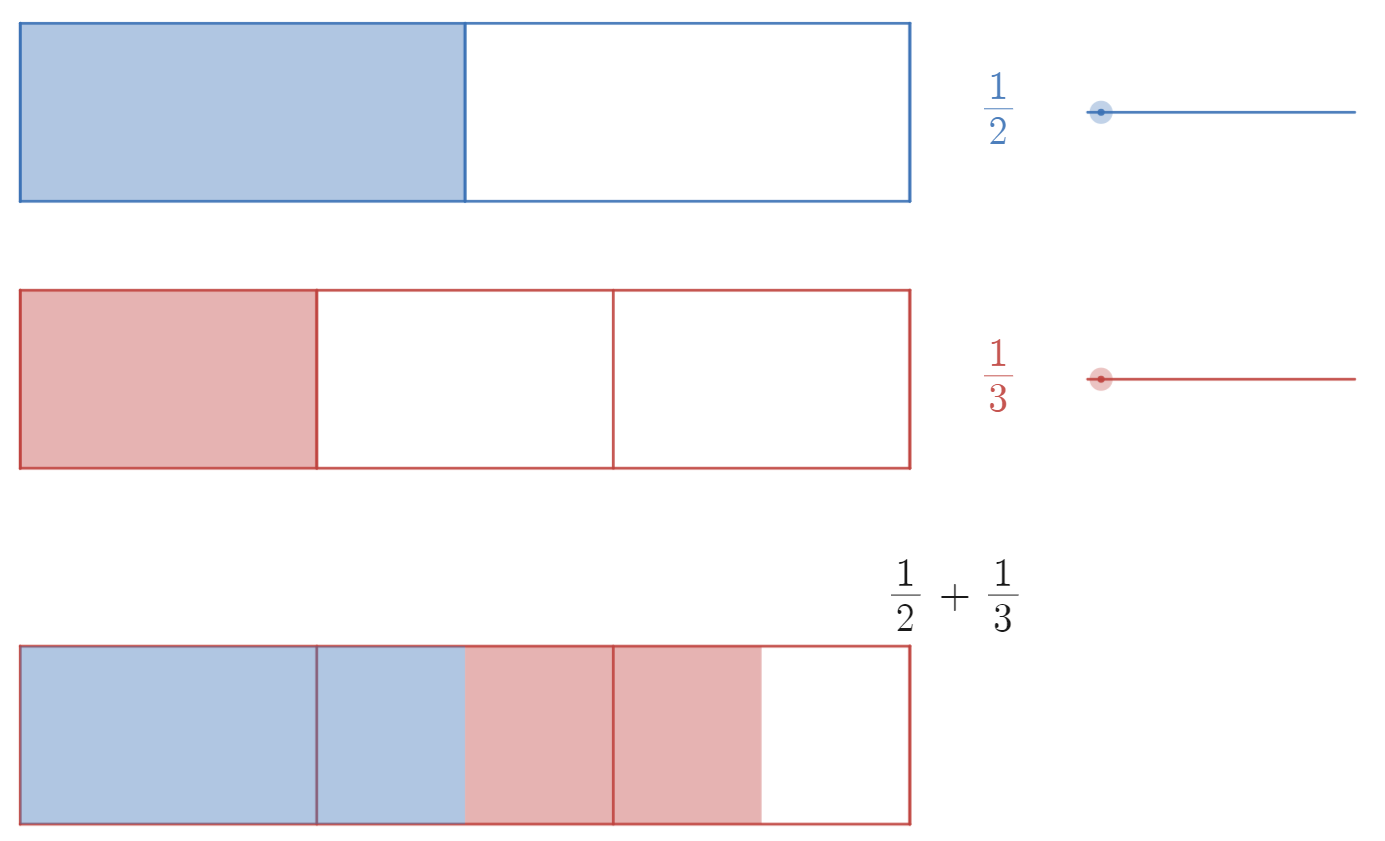 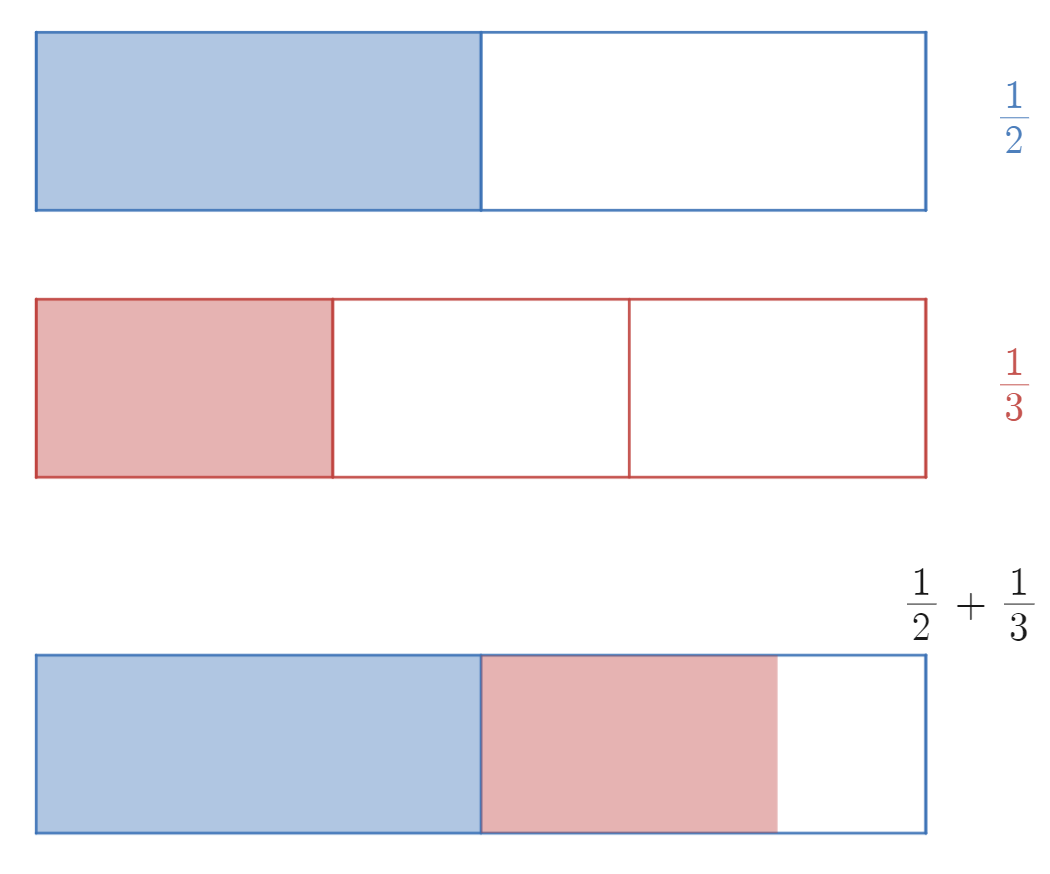 3
[Speaker Notes: Using the bar model from the previous lesson, we can see that regardless of which partition we use, the sum is less than 1.]
Launch – Two truths and a lie – visual 2
Addition and subtraction of fractions with different denominators
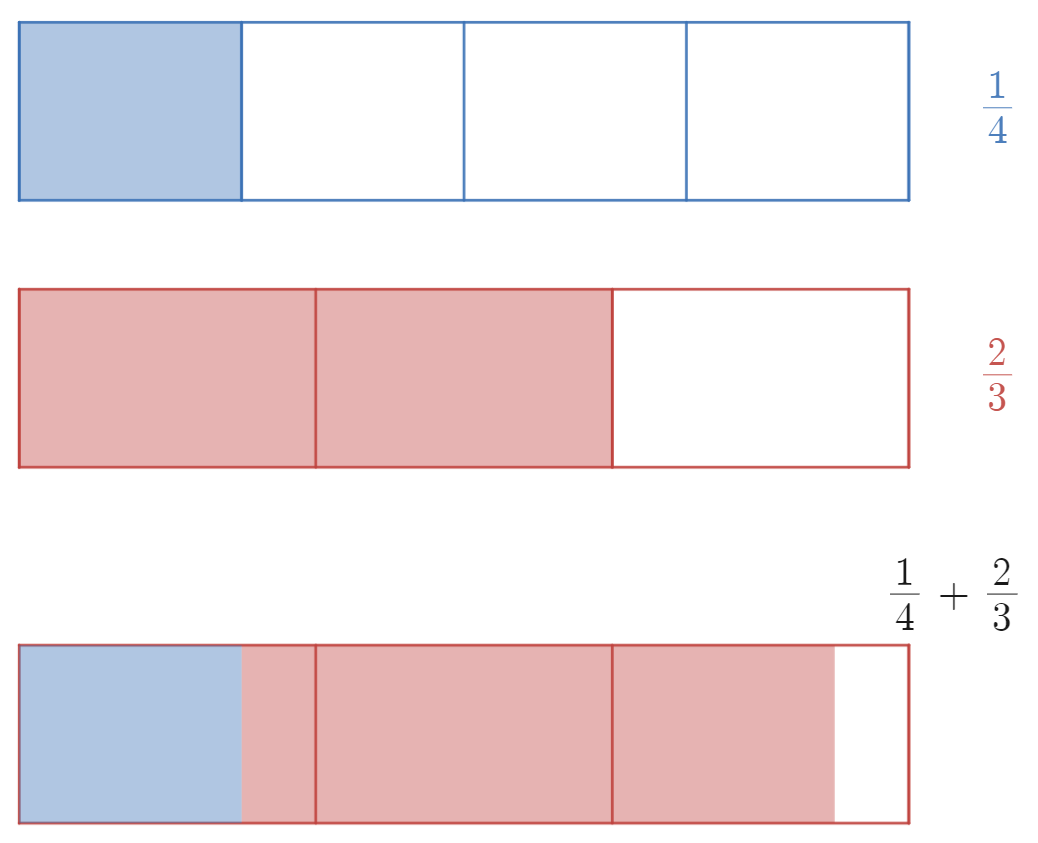 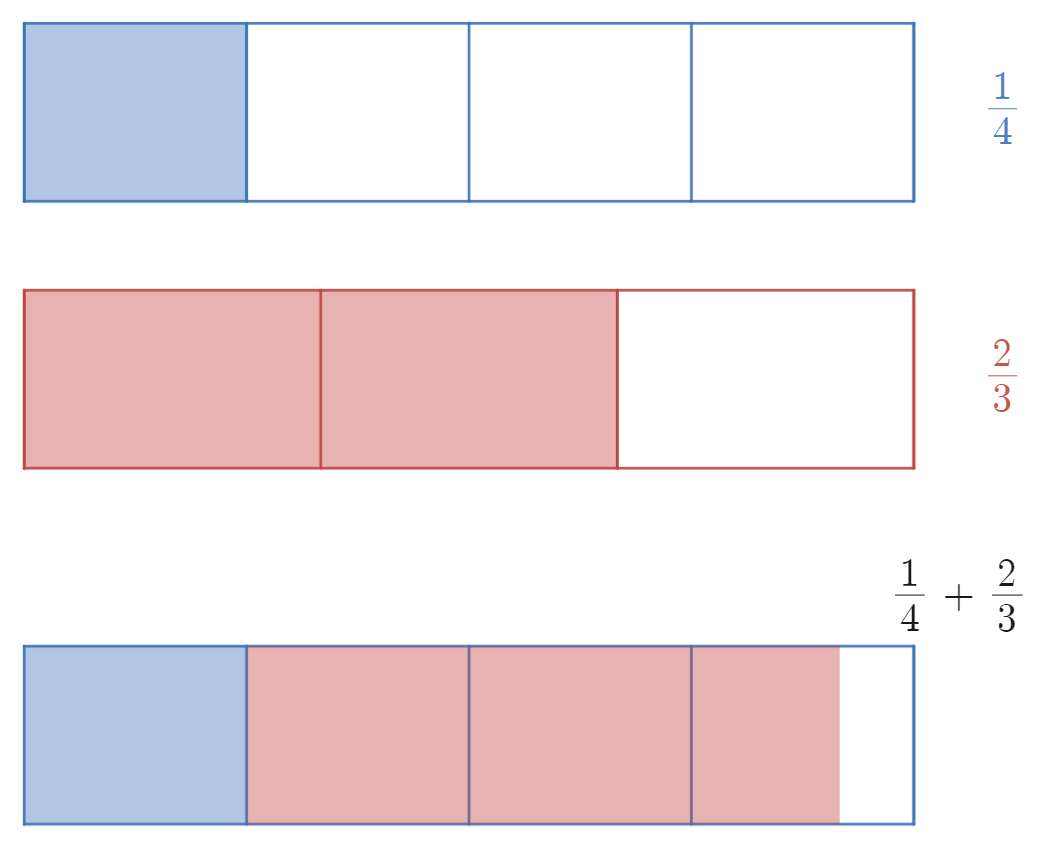 4
[Speaker Notes: Using the bar model from the previous lesson, we can see that regardless of which partition we use, the sum is less than 1, and the inequality is incorrect(a lie).]
Launch - Two truths and a lie – visual 3
Addition and subtraction of fractions with different denominators
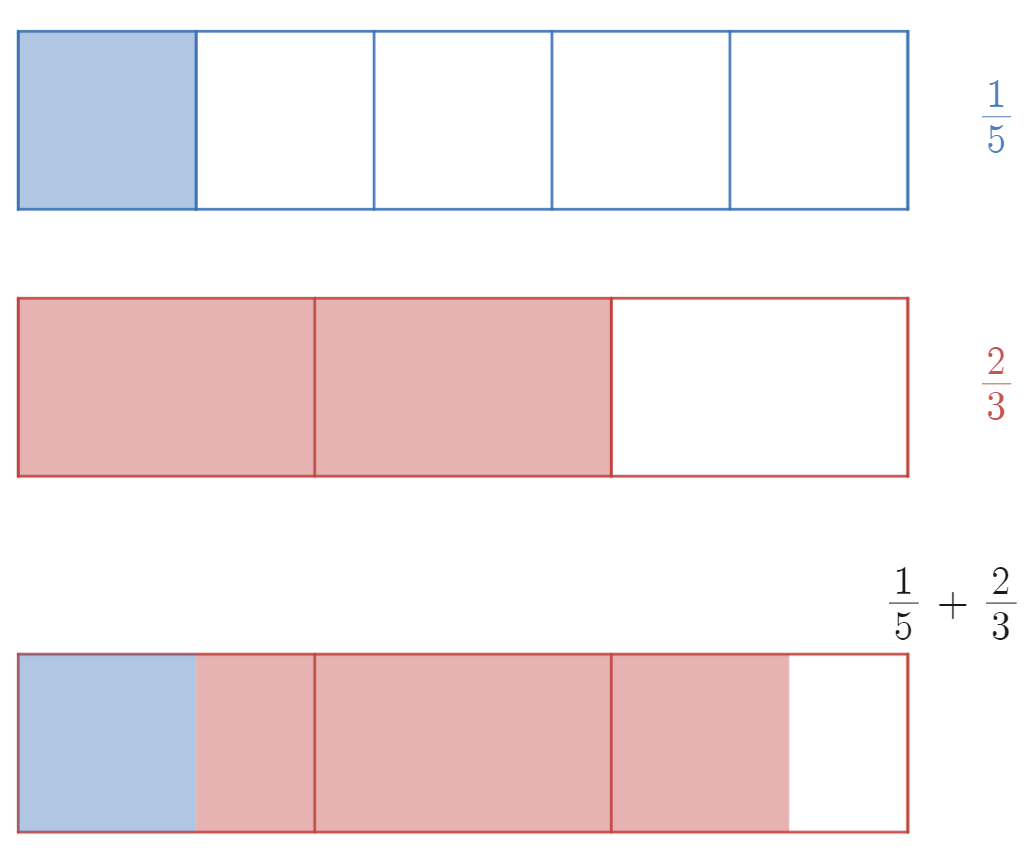 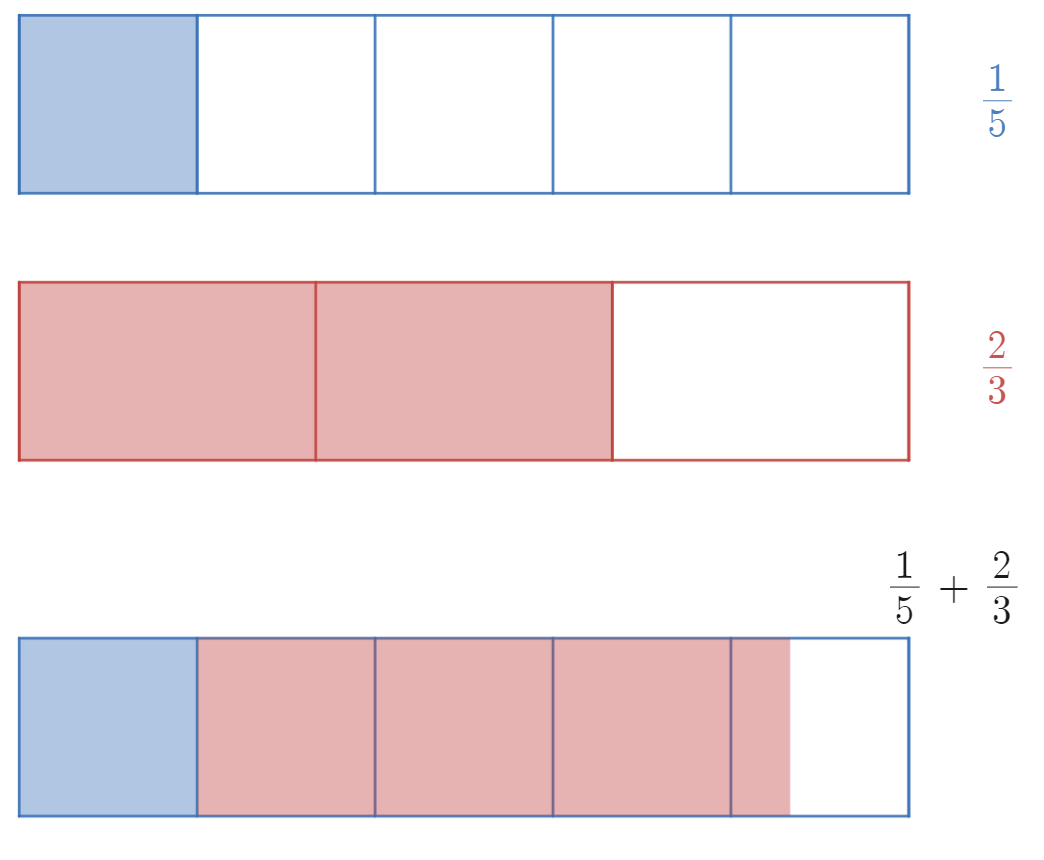 5
[Speaker Notes: Using the bar model from the previous lesson, we can see that regardless of which partition we use, the sum is less than 1.]
Explore
Addition and subtraction of fractions with different denominators
Represent each fraction in the Desmos graph: bit.ly/additionoffractions 
Find equivalent fractions with the lowest common denominator.
Write the original sum and the equivalent sum in their notes.
6
[Speaker Notes: Using this Desmos graph: bit.ly/additionoffractions]
Summarise – example 1
Addition and subtraction of fractions with different denominators
7
[Speaker Notes: 7/12 is the sum of 1/3 and ¼. And is in its simplest form.
You could verify this using the Desmos graph.]
Summarise – self-explanation prompts 1
Addition and subtraction of fractions with different denominators
Why is it helpful to list out the multiples of 3 and 4?
8
[Speaker Notes: 7/12 is the sum of 1/3 and ¼. And is in its simplest form.
You could verify this using the Desmos graph.]
Summarise – your turn 1
Addition and subtraction of fractions with different denominators
9
Summarise – your turn 1 – solution
Addition and subtraction of fractions with different denominators
10
Summarise – example 2
Addition and subtraction of fractions with different denominators
11
[Speaker Notes: The point of this example is to emphasise that subtraction works exactly like addition. Students simply subtract the how many (numerators) once the how much (denominators) are the same.]
Summarise – self-explanation prompts 2
Addition and subtraction of fractions with different denominators
What do we do differently when we subtract?
12
[Speaker Notes: The point of this example is to emphasise that subtraction works exactly like addition. Students simply subtract the how many (numerators) once the how much (denominators) are the same.]
Summarise – your turn 2
Addition and subtraction of fractions with different denominators
13
Summarise – your turn 2 – solution
Addition and subtraction of fractions with different denominators
14
Summarise – example 3
Addition and subtraction of fractions with different denominators
15
Summarise – self-explanation prompts 3
Addition and subtraction of fractions with different denominators
16
Summarise – your turn 3
Addition and subtraction of fractions with different denominators
17
Summarise – your turn 3 – solution
Addition and subtraction of fractions with different denominators
18
Apply – Open Middle problem
Addition and subtraction of fractions with different denominators
Directions
Using the digits 1 to 9 at most one time each, fill in the boxes to make a true statement.
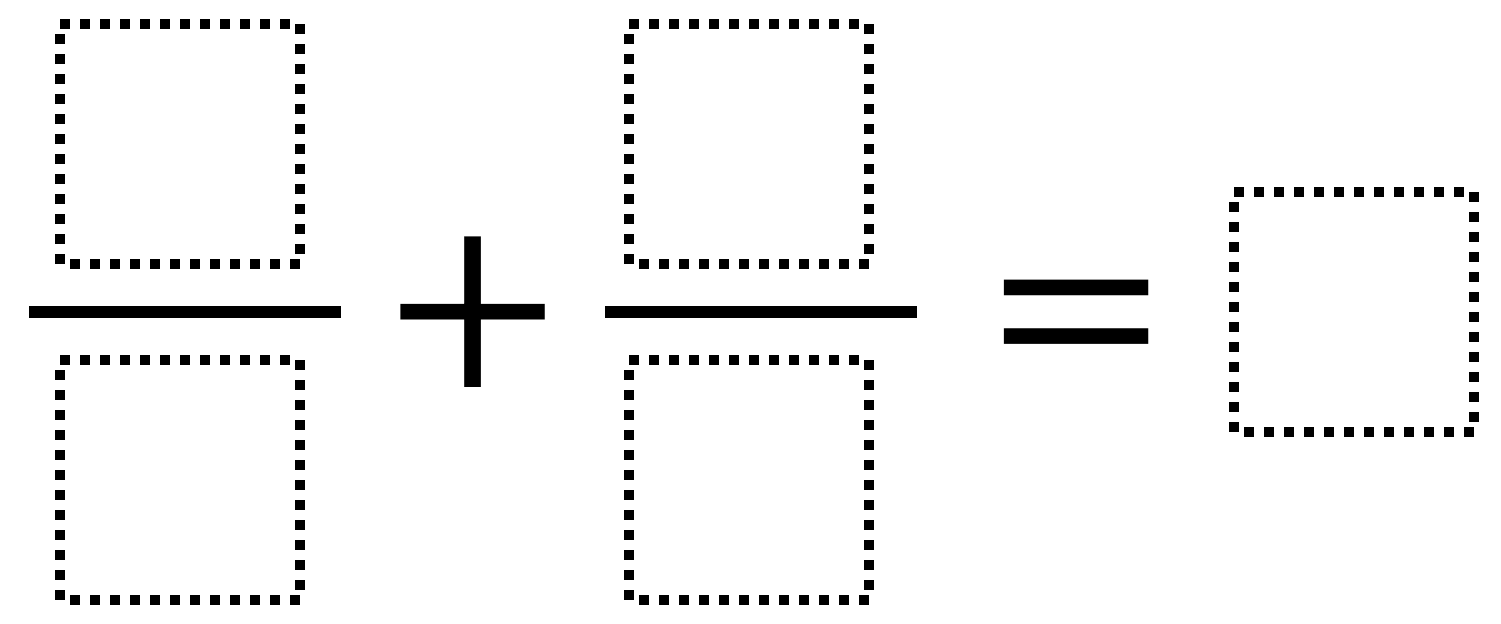 19